Учебная библиотека ПИ
ШАБЛОНЫ РПД «Юрайт» -
Оперативный сервис актуализации рабочих программ и перечня основной учебной литературы.
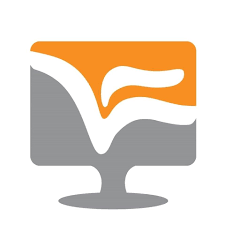 Якутск, 2020 г.
Уважаемые преподаватели!
Предлагаем воспользоваться удобным сервисом от ЭБС «Юрайт», позволяющий генерировать и скачивать рабочие программы, на примере дисциплины:

         «Дошкольная педагогика»

Направление подготовки: 44.03.01 «Педагогическое образование»
Профиль:  «Дошкольное образование» 
Квалификация (степень) выпускника: Бакалавр
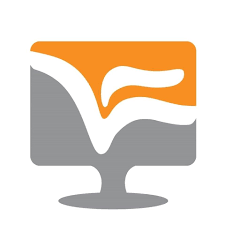 Уважаемые преподаватели и сотрудники                                                     кафедры  Дошкольного образования ПИ ! 

Разрешите Вас горячо и сердечно  поздравить с  общероссийским праздником  «Днем воспитателя и всех работников сферы Дошкольного образования» и 100-летием системы дошкольного образования Республики Саха (Якутия) !
 
Ваш вклад в систему дошкольного образования в нашей Республике, сохранила свои лучшие традиции постоянно развиваясь с учетом современных инноваций и внедрением ФГОС.
 
Потенциал кафедры дошкольного образования, созданный трудом профессорско-преподавательского состава в течение 30 лет, позволяет на высоком уровне решать современные задачи высшего образования, открывая новые направления и образовательные программы для подготовки педагогических кадров РС(Я).

Спасибо вам большое за ваш бескорыстный труд, за творческий подход в работе и педагогическое мастерство. Творческих успехов и профессиональных достижений!
Учебная библиотека ПИ
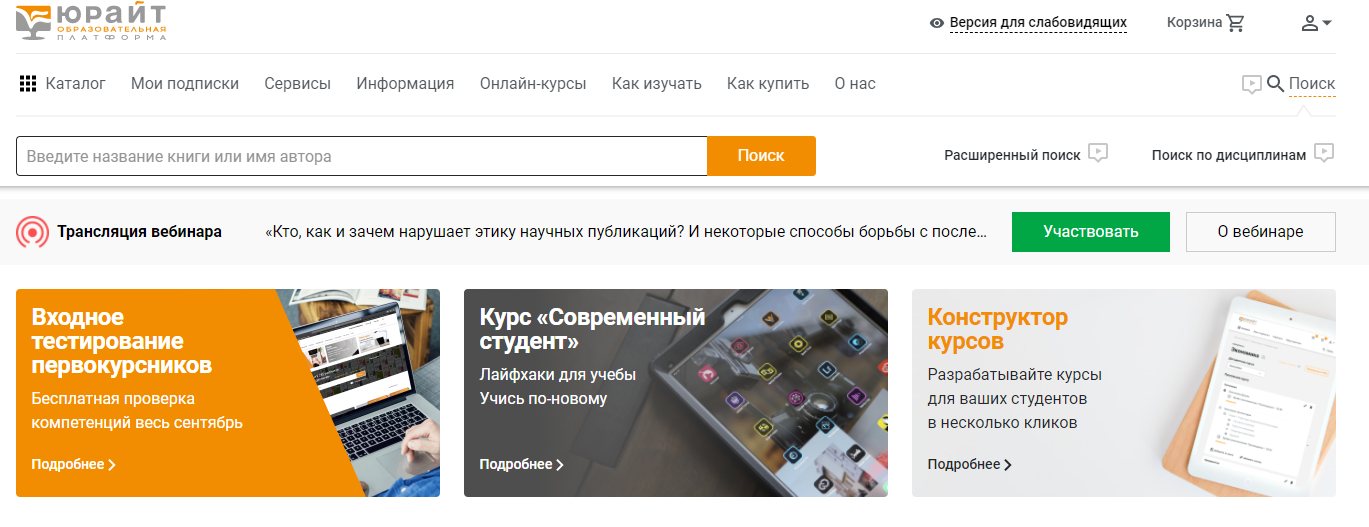 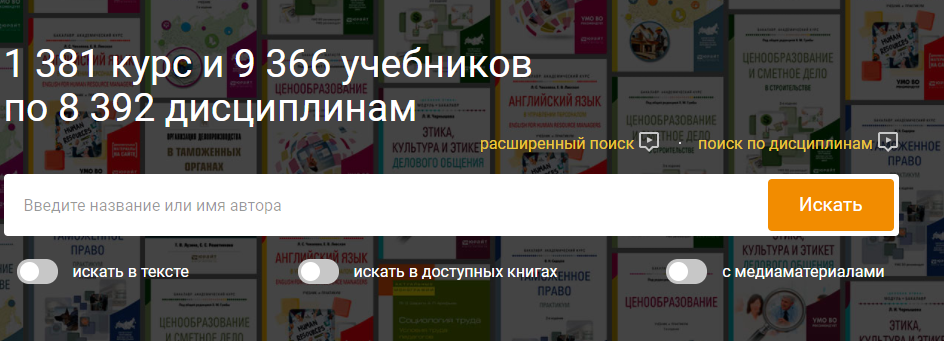 Для создания шаблонов РПД, рекомендуем производить поиск, через поисковые сервисы: «Поиск по дисциплинам» и «Расширенный поиск».
В «Расширенном поиске», сервис предлагает удобный фильтр «В книгах подписки»
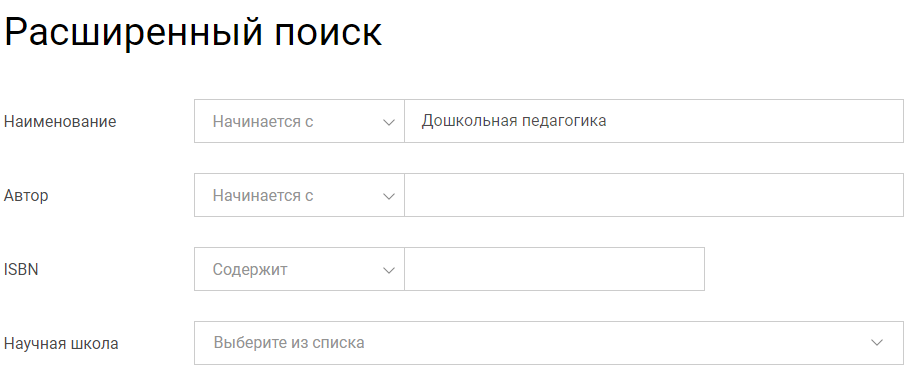 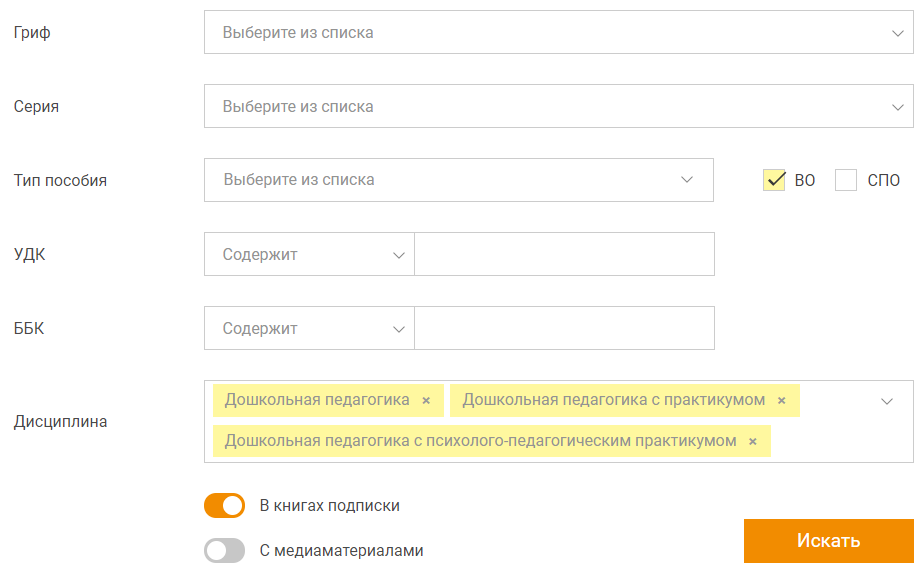 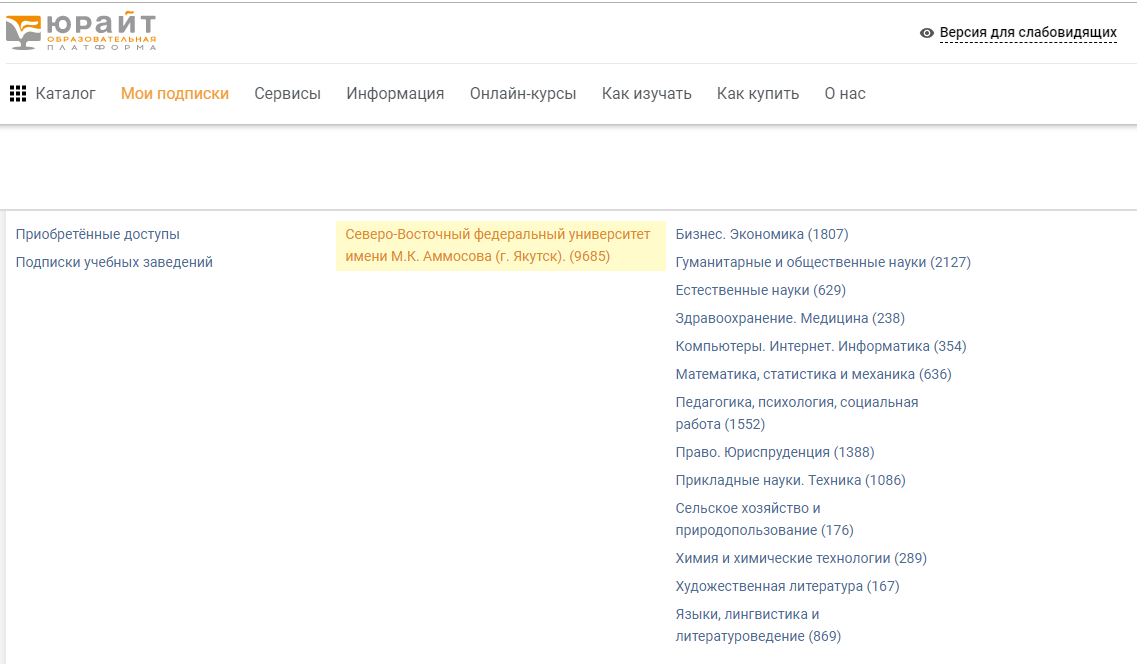 В результате использования фильтра «В книгах подписки», в подборке предложенных книг, отразятся только доступные для чтения учебники,  из пакета подписки СВФУ (9685).
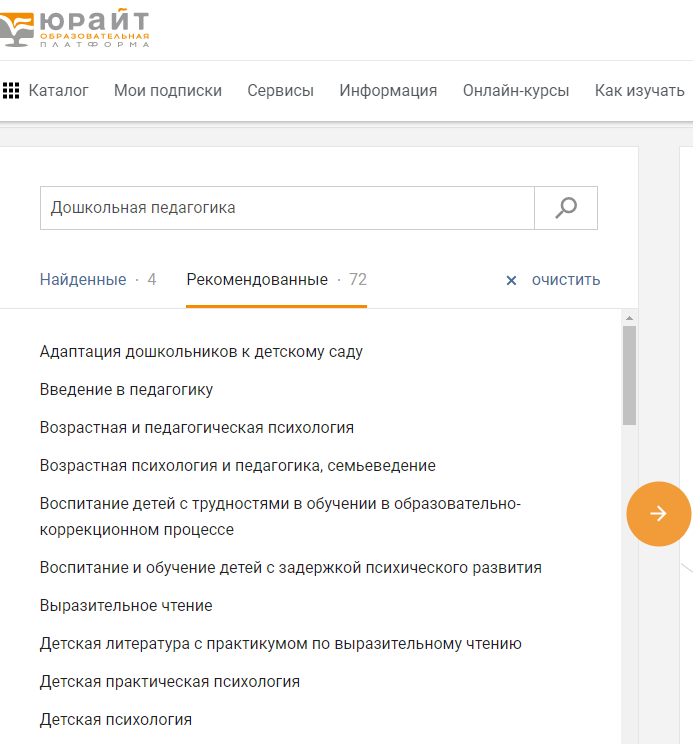 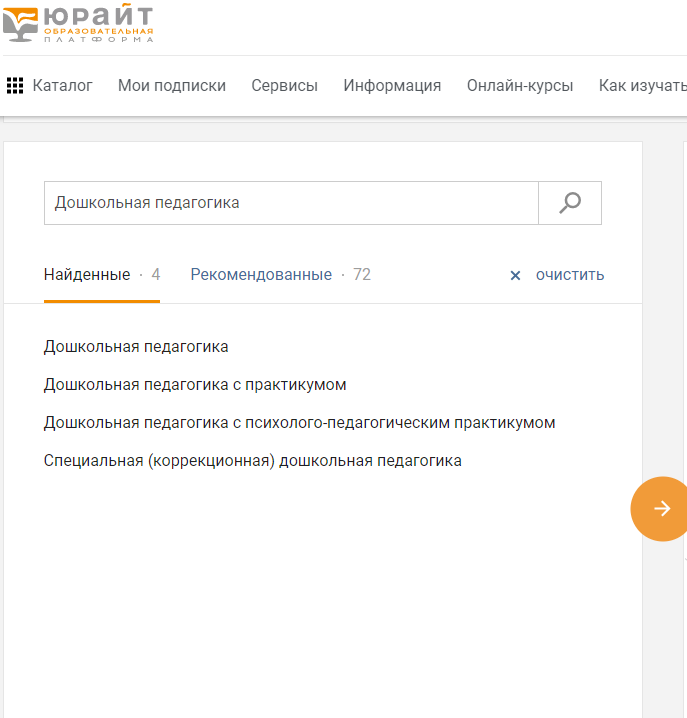 Поисковой сервис «По дисциплинам» предлагает дисциплины на выбор по вашему запросу, в «Найденных» и «Рекомендованных».
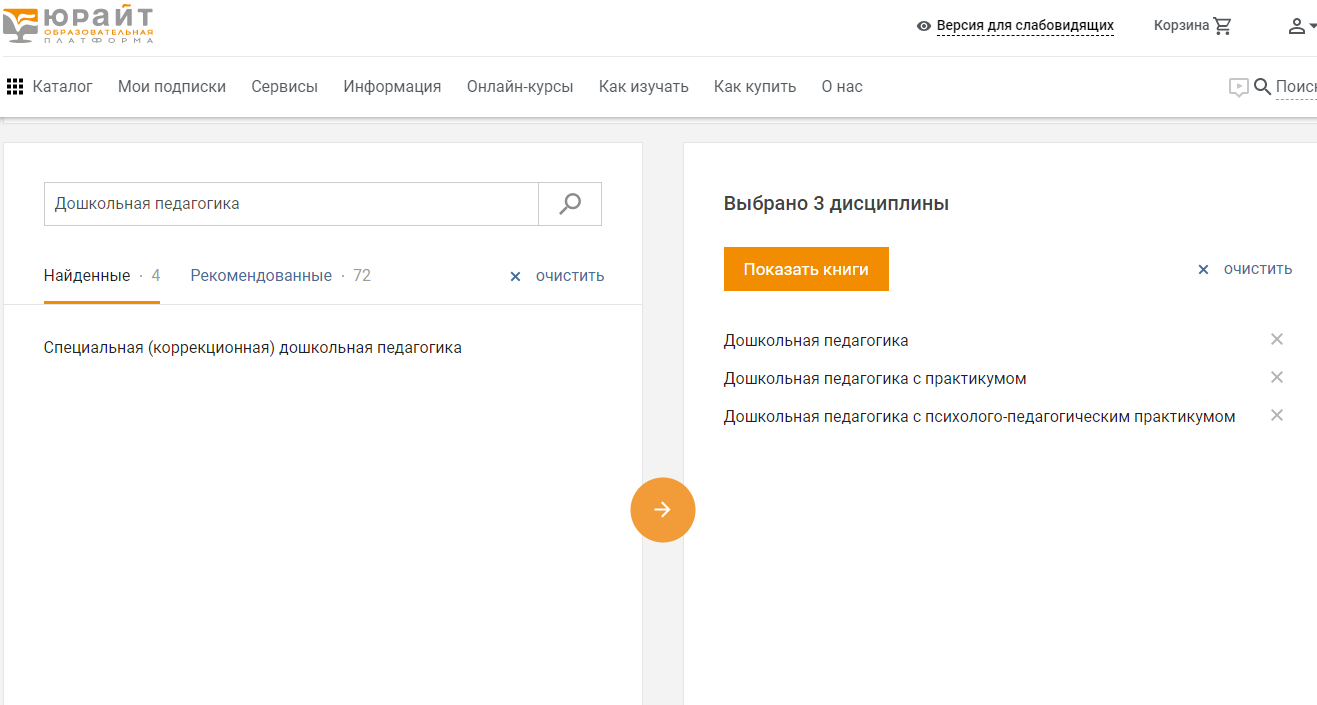 Выбранные дисциплины переведите на другое поле, по стрелке. Перейдите к подборке книг по этим дисциплинам, нажав на «Показать книги»
После перехода, появятся все книги по выбранной теме, с которыми можно более детально ознакомиться, заходя на карточку книги, нажав на название или на картинку книги.
Попав на карточку учебника со всеми данными,  перейдите к оформлению РПД.
Заполните поля и откройте шаблон РПД.
Cформированный шаблон рабочей программы,  скачайте в формат DOC от Microsoft Word.  Загрузите предлагаемый список литературы.
Готовый к редактированию шаблон рабочей программы дисциплины «Дошкольная педагогика» в формате DOC от Microsoft Word.
Готовый к редактированию шаблон списка основной и учебной литературы, необходимой для освоения дисциплины и ежегодного обновления РПД.
Пользуйтесь шаблонами рабочих программ!
Всё, что от вас потребуется:
оформить титульную страницу;
указать частные моменты;
добавить жемчужины собственного преподавательского опыта;
поставить подпись.
Самые трудоёмкие задачи уже сделаны за вас:
подобран тематический план дисциплины, с распределение часов на семинарские и практические занятия;
создано подробное описание тем со ссылками на разделы базового учебника;
составлен список дополнительной литературы;
даны формы контроля по освоению дисциплины.
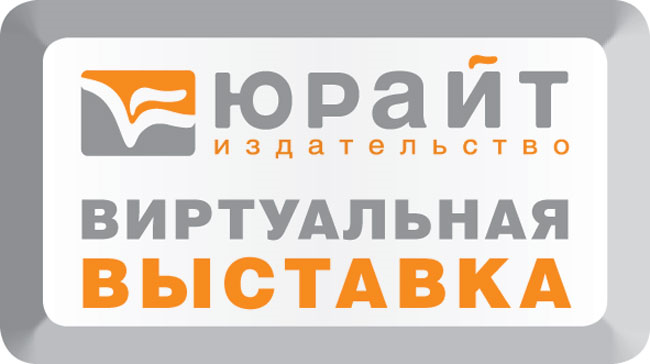 Электронные учебники по «Дошкольной педагогике»
Микляева, Н. В.  Дошкольная педагогика : учебник для вузов / Н. В. Микляева, Ю. В. Микляева, Н. А. Виноградова ; под общей редакцией Н. В. Микляевой. — 2-е изд., перераб. и доп. — Москва : Издательство Юрайт, 2020. — 411 с. — (Высшее образование). — ISBN 978-5-534-03348-9. — Текст : электронный // ЭБС Юрайт [сайт]. — URL: https://urait.ru/bcode/449941
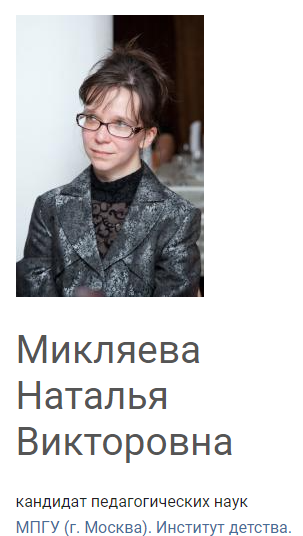 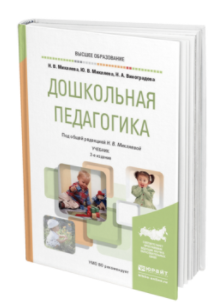 В курсе даны методологические и теоретические основы дошкольной педагогики с позиции организации субъект-субъектного взаимодействия детей и взрослых. 
Раскрыты особенности проектирования и организации интерактивной среды в условиях семейного и общественного воспитания и образования, дана характеристика методов и приемов интерактивного общения, способствующих развитию индивидуальности и освоению ребенком позиции субъекта разных видов деятельности, формированию готовности к школе.
Ежкова, Н. С.  Дошкольная педагогика : учебное пособие для вузов / Н. С. Ежкова. — Москва : Издательство Юрайт, 2020. — 183 с. — (Высшее образование). — ISBN 978-5-534-10152-2. — Текст : электронный // ЭБС Юрайт [сайт]. — URL: https://urait.ru/bcode/452190
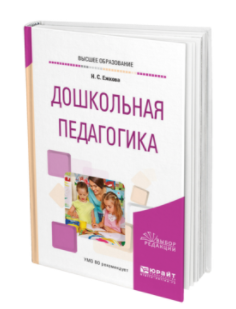 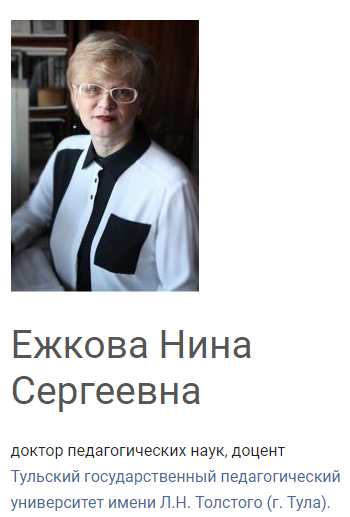 В учебном пособии рассмотрены как концептуально-методологические основы, так и современные проблемы дошкольной педагогики и дошкольного образования. Характеризуются отдельные актуальные направления дошкольного образования: ценностно-ориентированное поликультурное образование, эмоционально развивающее образование. 
Особый упор делается на соответствие требованиям ФГОС начального образования. Ряд тем излагается с элементами проблемности. Для бакалавров педагогических вузов, обучающихся по направлениям «Психолого-педагогическое образование» и «Педагогическое образование». Может быть полезно преподавателям педагогических колледжей и вузов, практическим работникам дошкольных образовательных организаций и всем тем, кого интересуют проблемы педагогики дошкольного детства и дошкольного образования.
Смирнова, Е. О.  Дошкольная педагогика: педагогические системы и программы дошкольного воспитания : учебное пособие для вузов / Е. О. Смирнова. — 2-е изд., перераб. и доп. — Москва : Издательство Юрайт, 2020. — 121 с. — (Высшее образование). — ISBN 978-5-534-13304-2. — Текст : электронный // ЭБС Юрайт [сайт]. — URL: https://urait.ru/bcode/466292
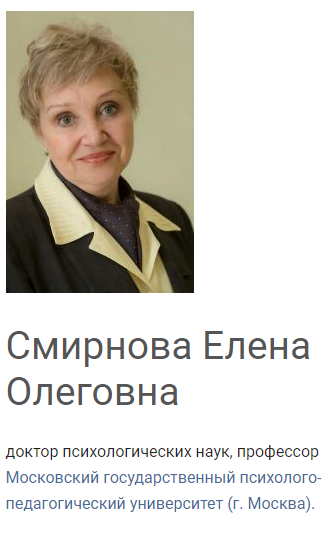 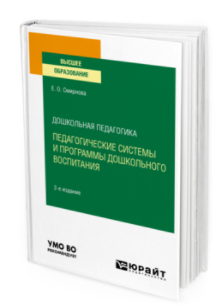 В пособии дается общая информация по психологическим особенностям дошкольников и специфике дошкольной педагогики. Приводится обзор по классическим системам воспитания (от Фребеля и Монтессори) и по современным (конец ХХ — начало XXI вв.). 
Соответствует актуальным требованиям Федерального государственного образовательного стандарта высшего образования. Для студентов высших учебных заведений, обучающихся по педагогическим и психологическим направлениям, а также для сотрудников дошкольных образовательных учреждений.
Болотина, Л. Р.  Дошкольная педагогика : учебное пособие для вузов / Л. Р. Болотина, Т. С. Комарова, С. П. Баранов. — 2-е изд., перераб. и доп. — Москва : Издательство Юрайт, 2020. — 218 с. — (Высшее образование). — ISBN 978-5-534-06925-9. — Текст : электронный // ЭБС Юрайт [сайт]. — URL: https://urait.ru/bcode/452593
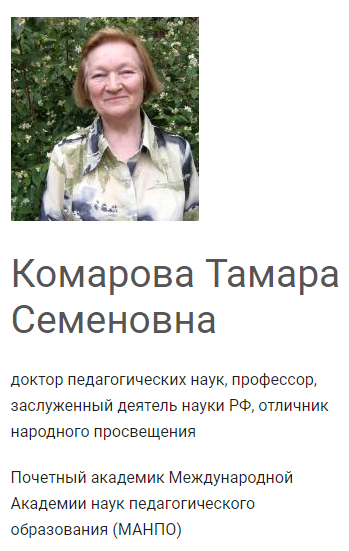 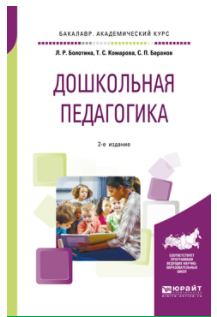 Эта книга предназначена в первую очередь для будущих воспитателей, приступающих к изучению дошкольной педагогики — науки о развитии и воспитании детей дошкольного возраста. Изучение педагогики необходимо для успешного решения задач по созданию условий, обеспечивающих полноценное физическое и психическое развитие будущих школьников. 
Особое внимание в пособии авторы уделяют вопросам организации деятельности педагогического коллектива, формированию личности воспитателя. Завершает пособие мини-хрестоматия из истории русской дошкольной педагогики
Благодарим за внимание!
ЭБС «Юрайт» - https://urait.ru/
 
Преподавателям. РПД. Как найти шаблоны.- https://www.urait.ru/info/rpd-service